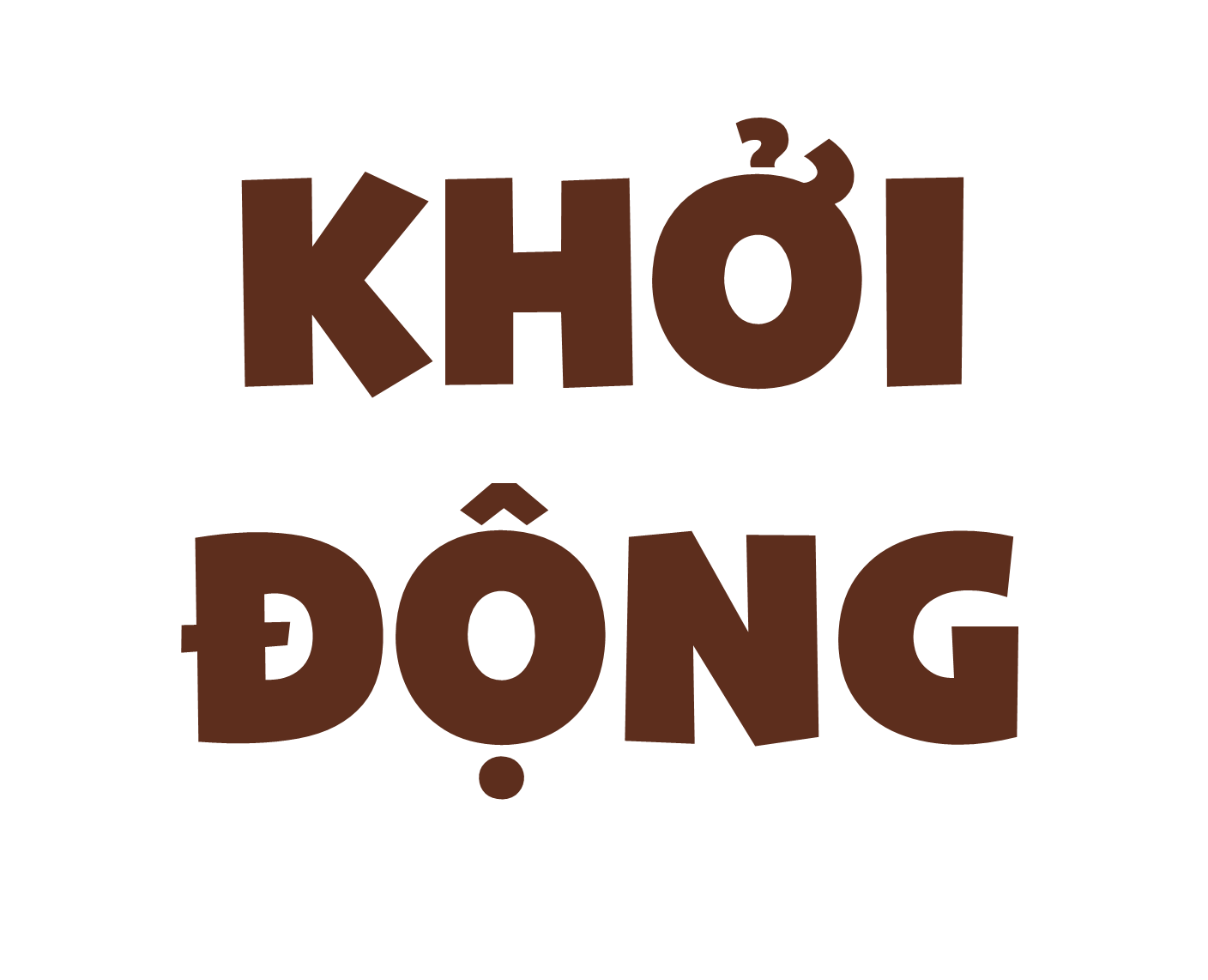 [Speaker Notes: Hiền Trần zalo 0353095025]
Em hãy cho biết điều gì xảy ra đối với đất và cây khi dòng nước lũ dâng cao và chảy mạnh.
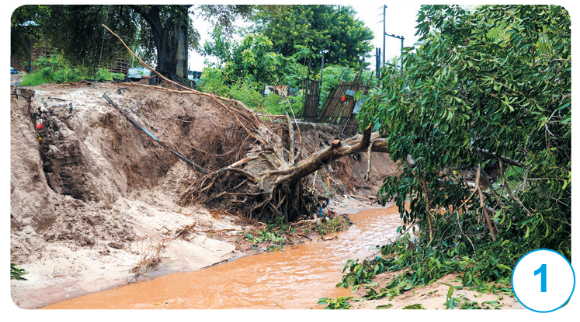 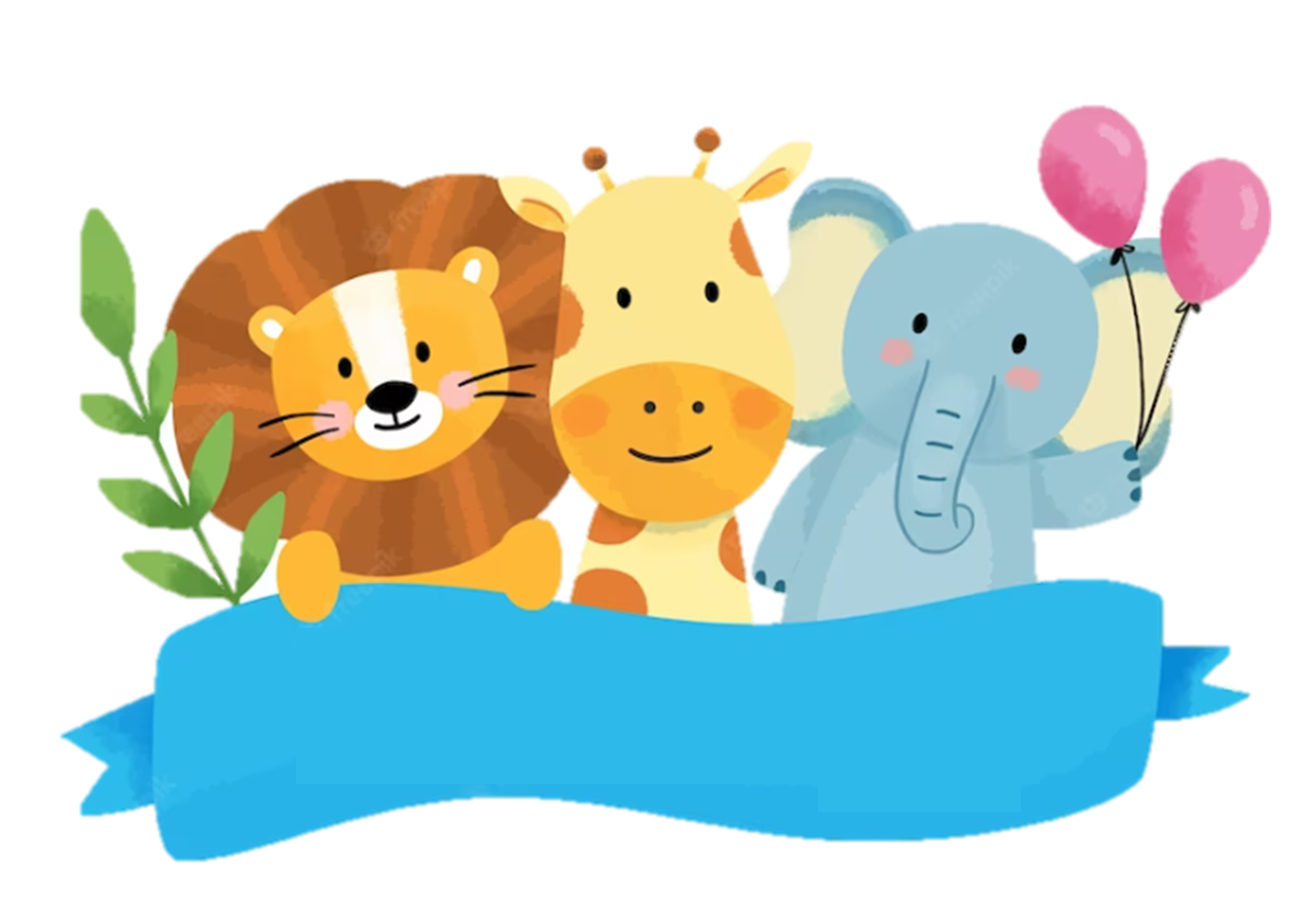 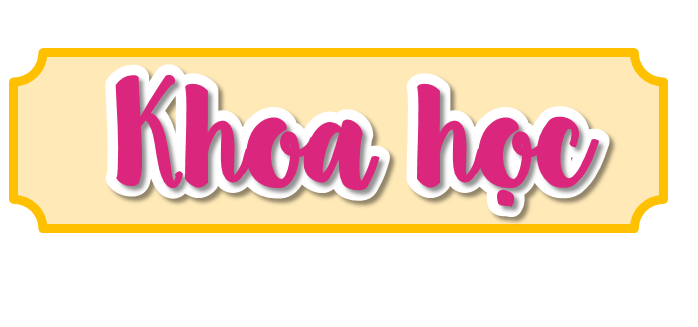 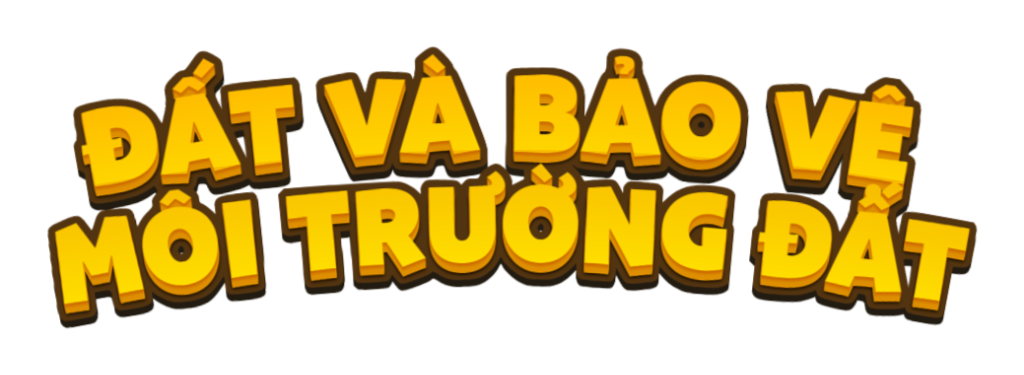 BÀI 1
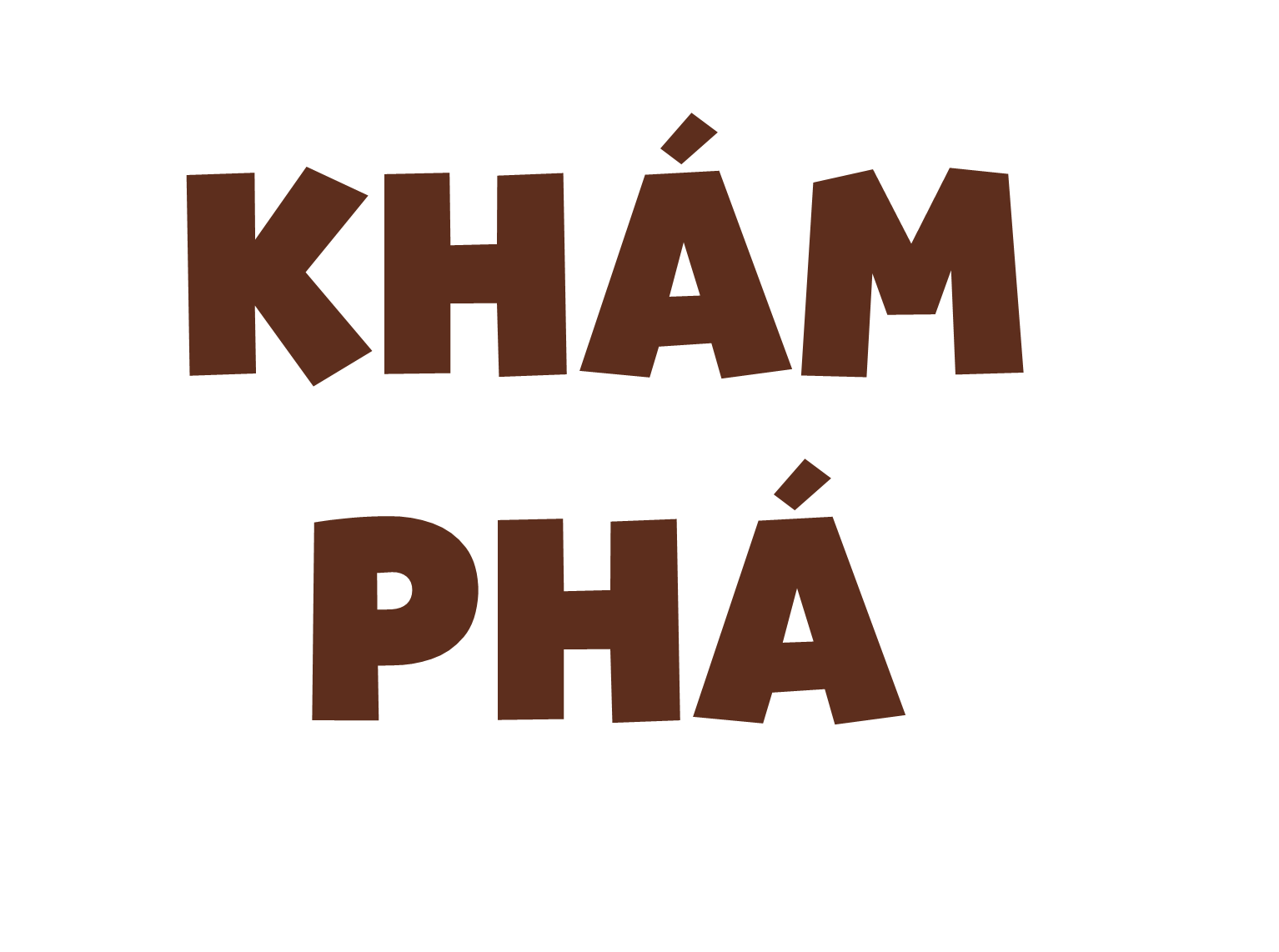 Hoạt động 1:
Tìm hiểu một số thành phần và vai trò của đất đối với cây trồng
Nêu một số thành phần của đất và vai trò của đất đối với cây trồng.
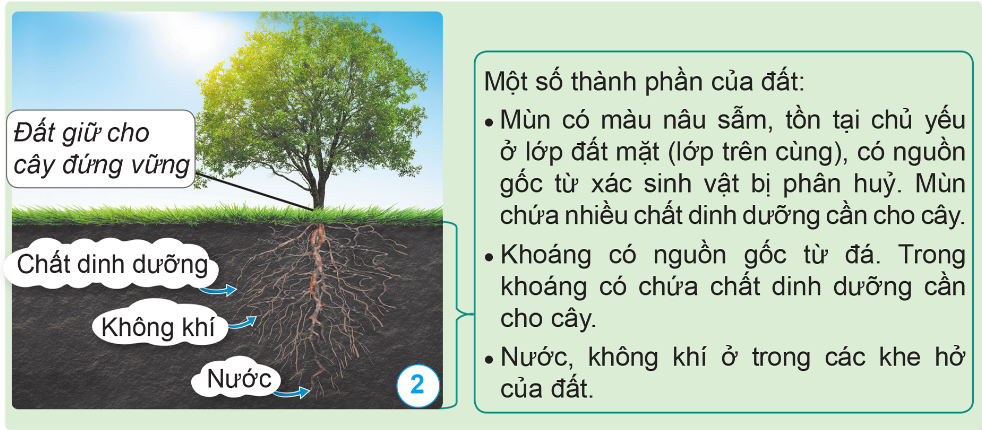 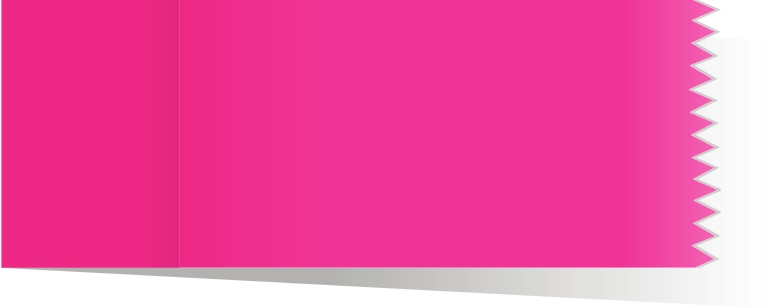 Đất có vai trò như thế nào đối với cây trồng?
Đất có vai trò cung cấp chất dinh dưỡng, nước, không khí,... cho cây và giữ cho cây đứng vững.
Bài 1 ở VBT: Điền vào ô trống dưới đây về vai trò của đất đối với cây trồng.
Cung cấp không khí
Cung cấp chất dinh dưỡng
……………………………………………………………………………………………….
……………………………………………………………………………………………….
……………………………………………………………………………………………….
……………………………………………………………………………………………….
Vai trò của đất đối với cây trồng
Cung cấp nước
……………………………………………………………………………………………….
Giữ cho cây đứng vững
……………………………………………………………………………………………….
……………………………………………………………………………………………….
……………………………………………………………………………………………….
Hoạt động 2: Quan sát thí nghiệm chứng minh một số thành phần của đất
Mô tả thí nghiệm trong hình 3
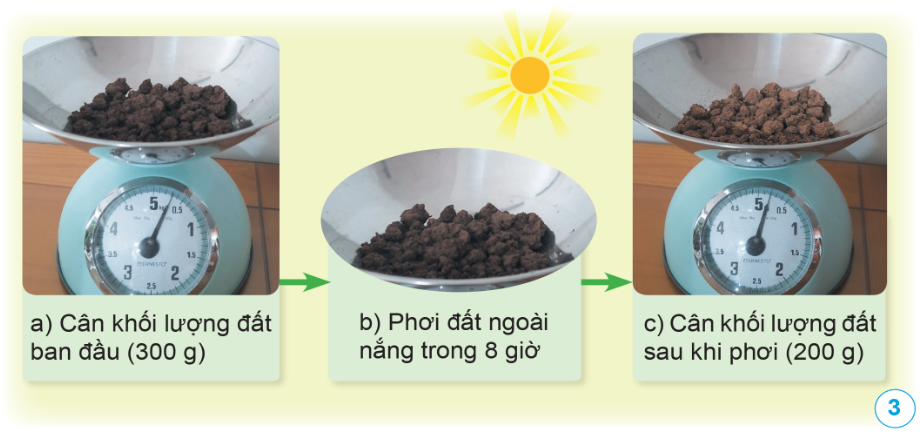 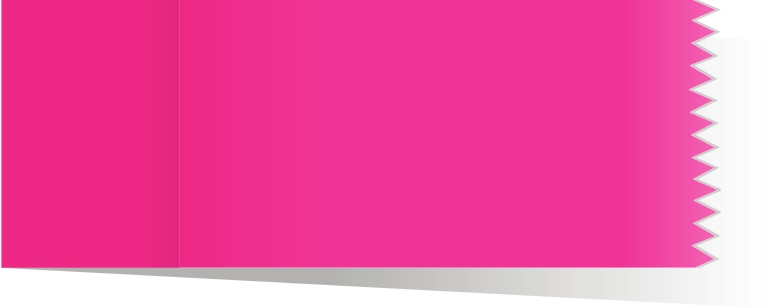 Mô tả: Cân khối lượng nước ban đầu → phơi đất ngoài nắng trong 8 giờ → Cân khối lượng đất sau khi phơi, thấy khối lượng đất giảm đi.
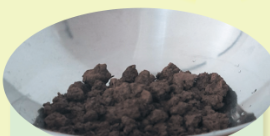 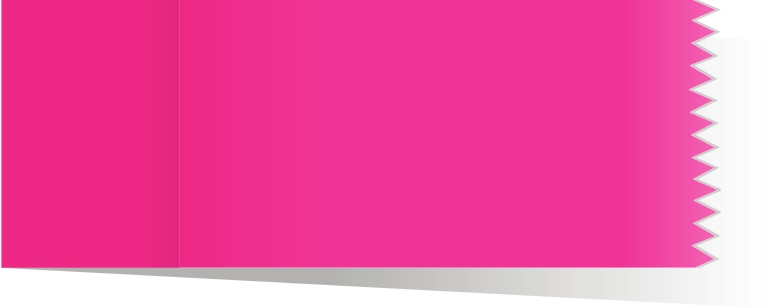 Thí nghiệm ở hình 3 chứng minh trong đất có chứa nước. Sau khi phơi nắng, nước trong đất bay hơi, vì vậy, khối lượng đất giảm.
Vì sao sau khi phơi nắng, khối lượng đất lại giảm? Thí nghiệm này chứng minh trong đất có thành phần nào?
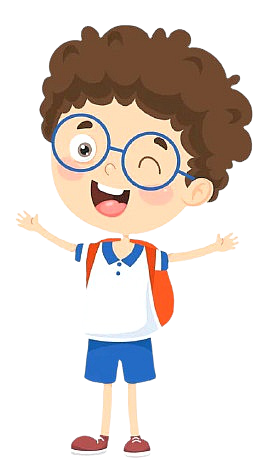 Với mẫu đất và dụng cụ được chuẩn bị như ở hình 4, hãy đề xuất cách làm để chứng minh trong đất có chứa không khí và giải thích.
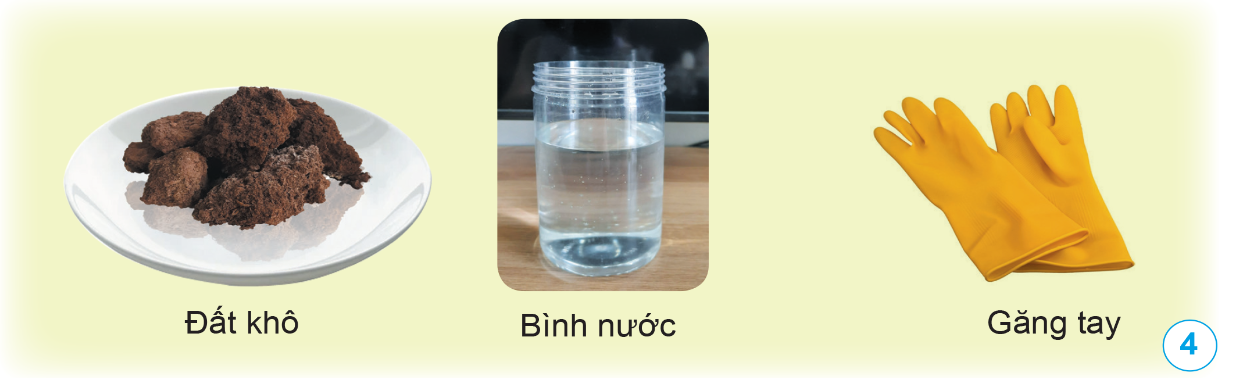 Thảo luận nhóm và hoàn thành bảng sau:
Không khí có ở những phần rỗng trong đất. Khi cho đất khô vào nước, nước đã chiếm chỗ của không khí; không khí thoát ra ngoài tạo thành các bong bóng nước.
Đeo găng tay, dìm đất khô vào trong bình nước
Có bóng khí nổi lên
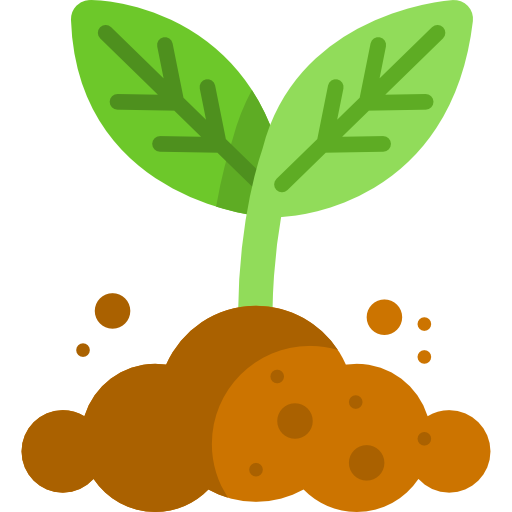 Hoạt động 3: Liên hệ thực tế vai trò của đất đối với cây trồng
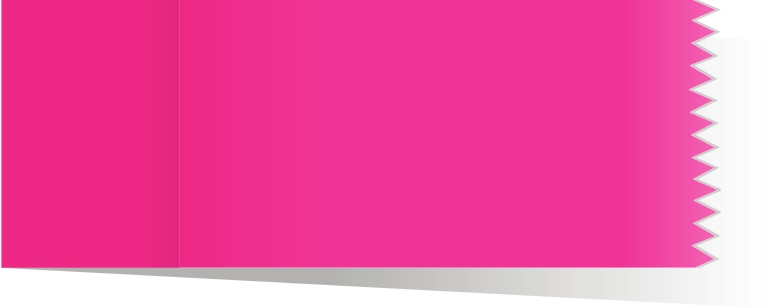 Cần làm cho đất tơi xốp để đất có nhiều khe hở, do đó dự trữ được nhiều không khí và nước cung cấp cho cây.
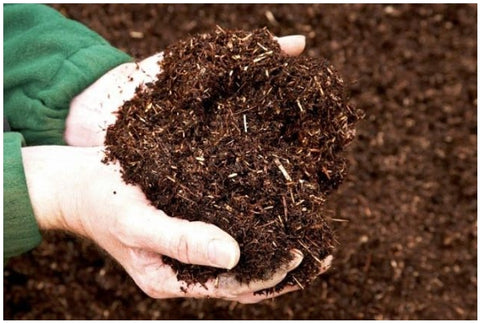 Vì sao trong trồng trọt cần làm cho đất tơi xốp?
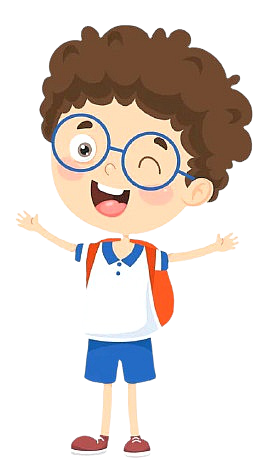 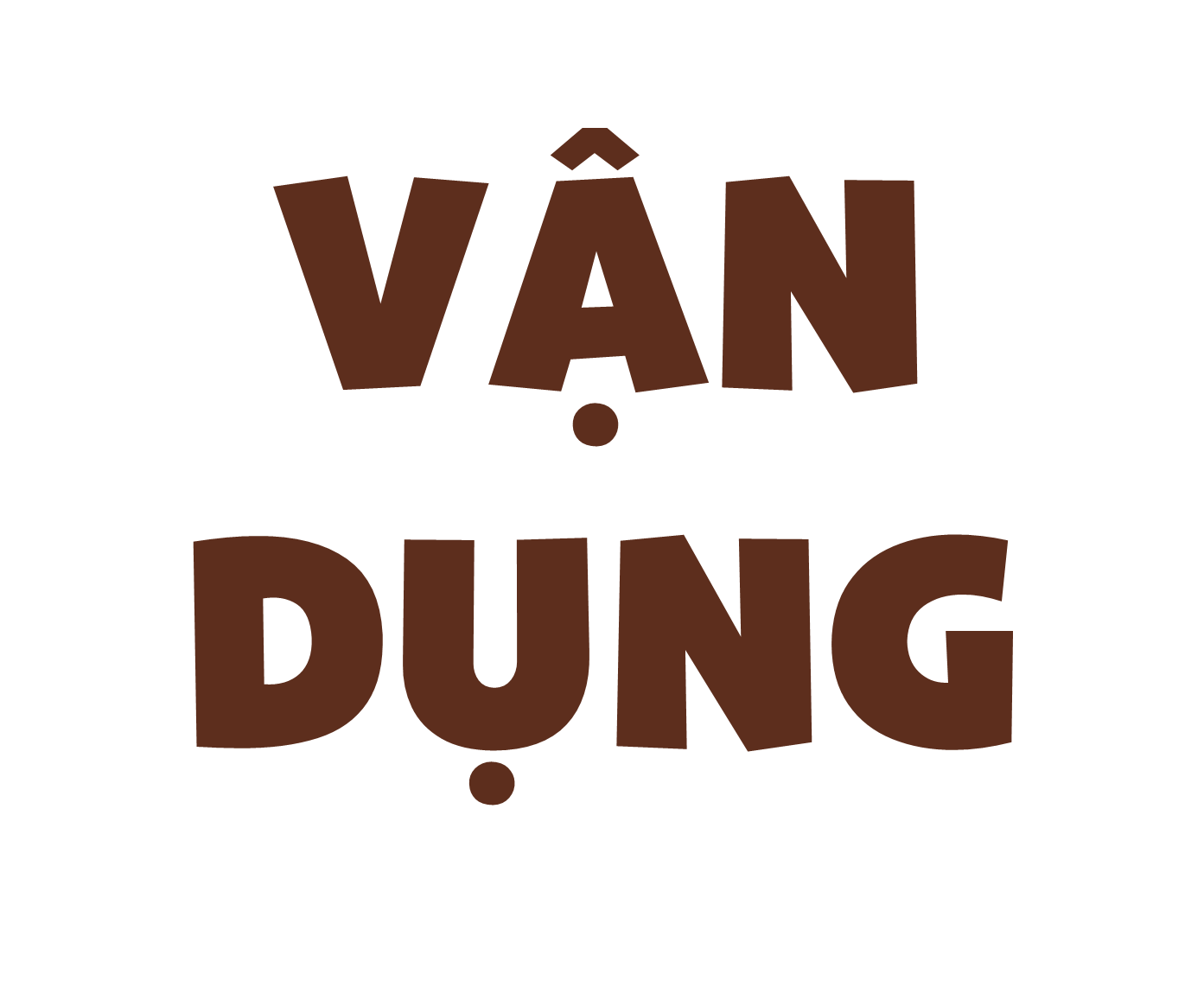 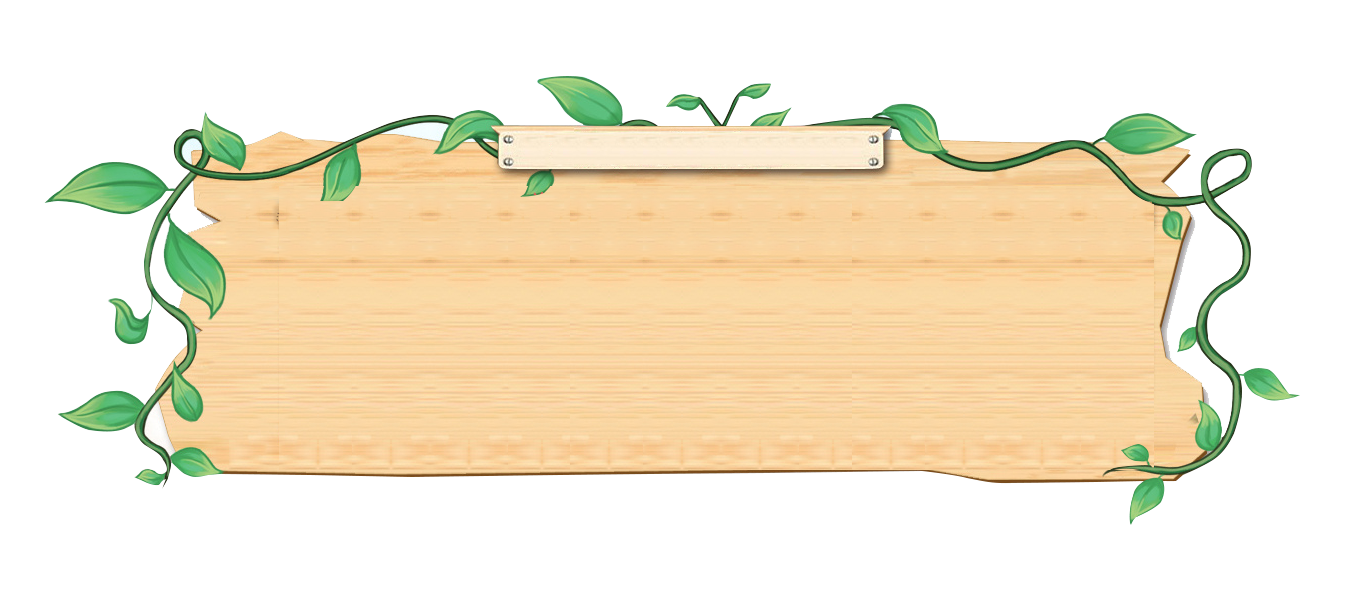 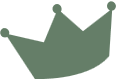 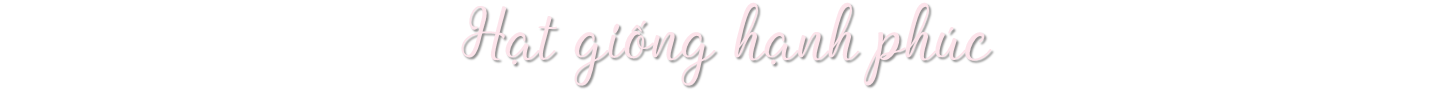 Học tiếp
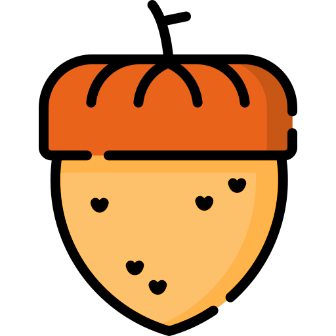 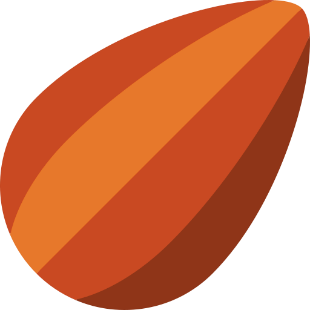 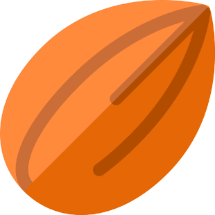 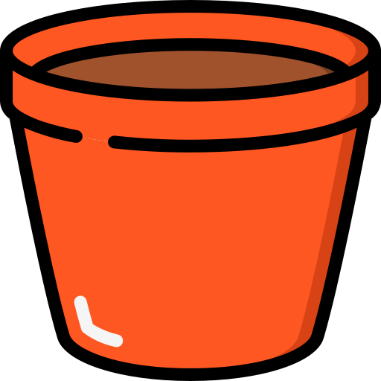 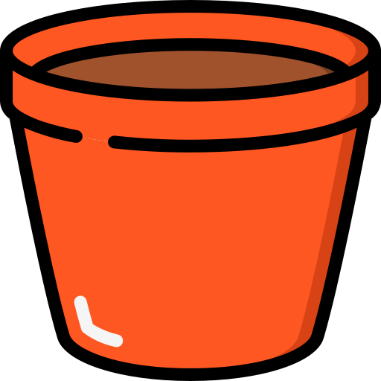 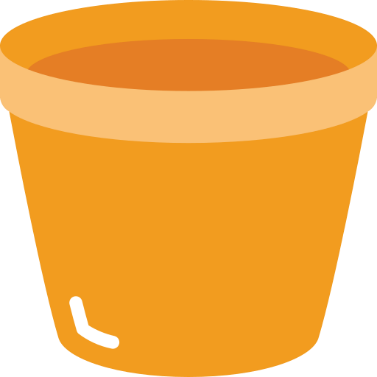 3
1
2
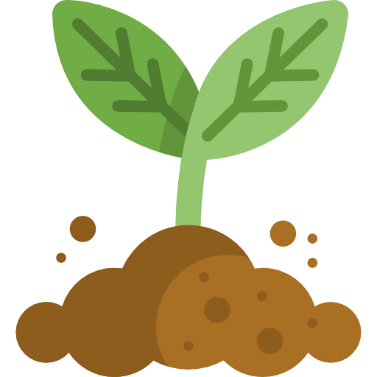 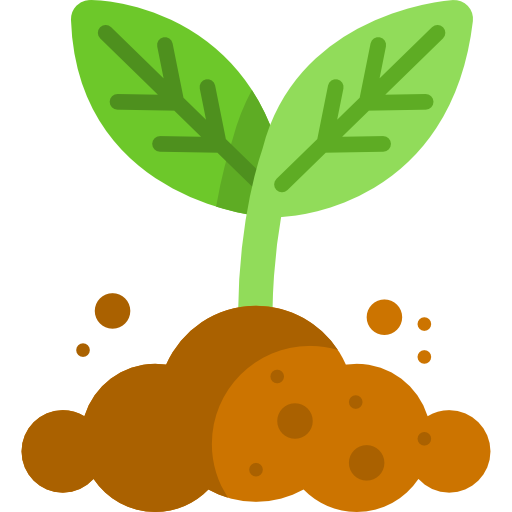 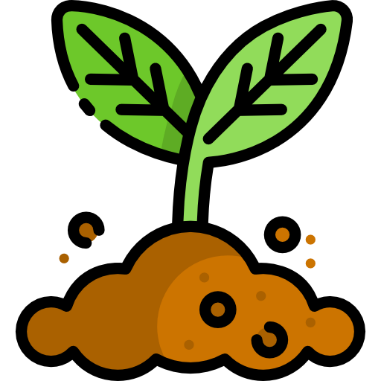 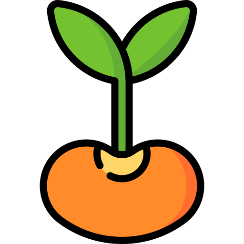 [Speaker Notes: Bấm vào hạt giống để ra câu hỏi. Trả lời xong bấm hạt mầm để quay về. Bấm vào chậu tương ứng để mọc lên cây]
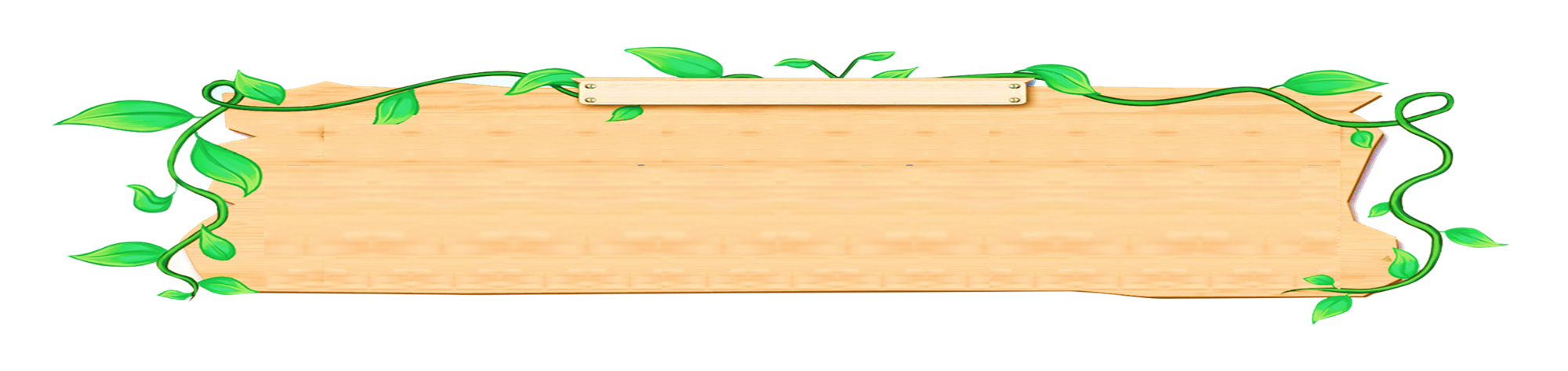 1. Chất nào chứa nhiều chất dinh dưỡng cần cho cây
Đáp án: Mùn
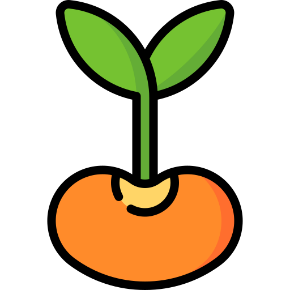 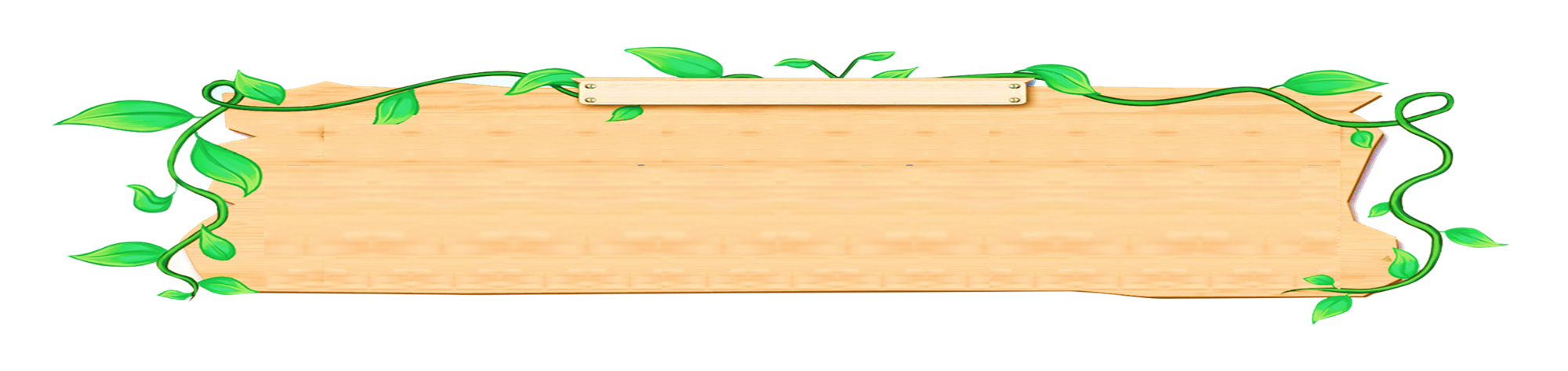 2. Điền vào chỗ trống: ………… ở trong các khe hở của đất
Đáp án: nước, không khí
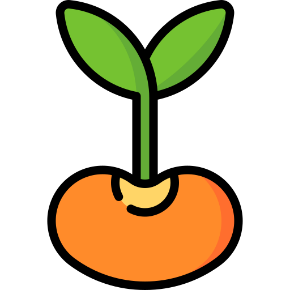 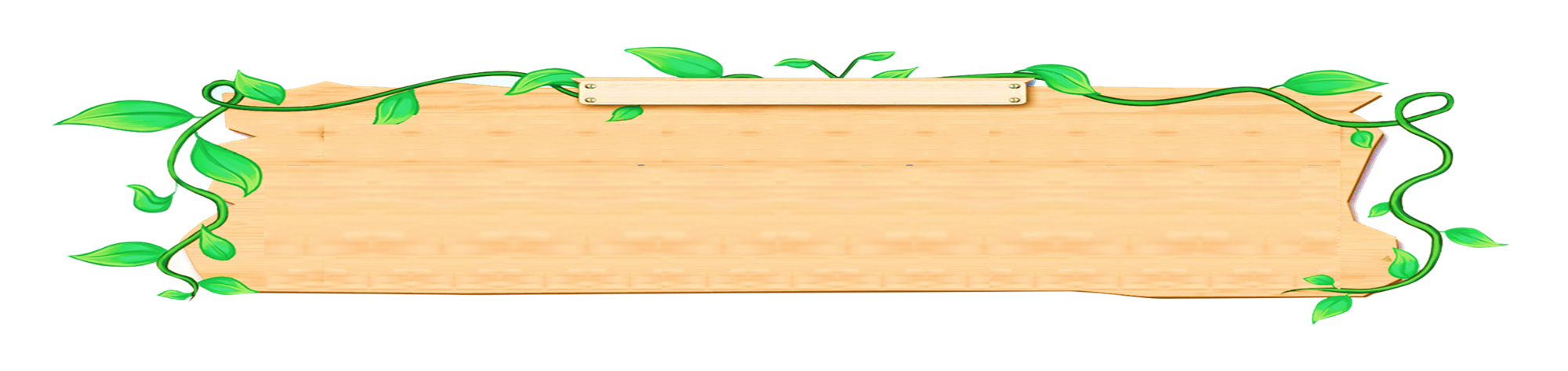 3. Điền vào chỗ trống: Đất có vai trò cung cấp chất dinh dưỡng, nước, không khí,... cho cây và giữ cho cây ………..
Đáp án: đứng vững
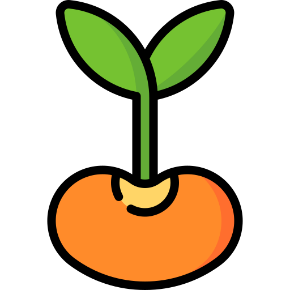 Dặn dò: Về nhà tìm hiểu vai trò của cây trồng
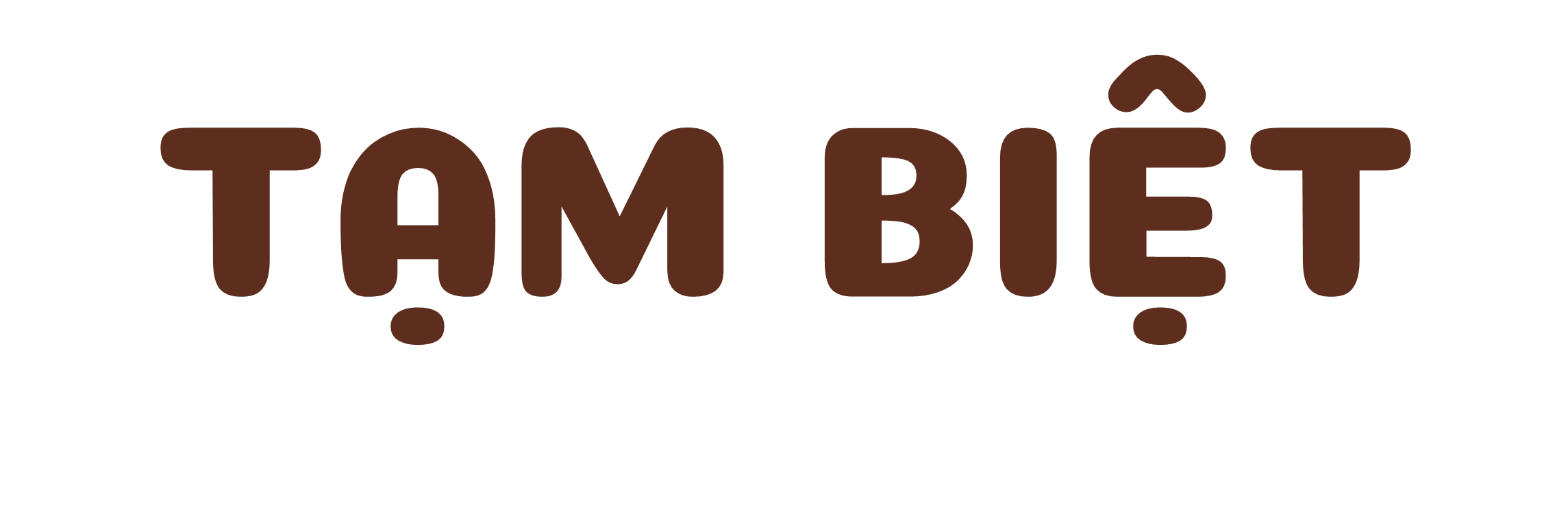